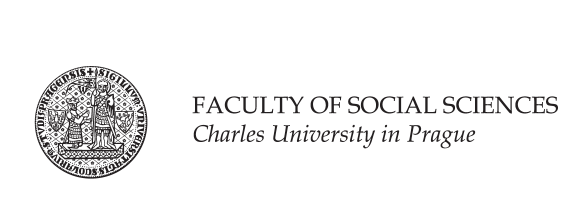 JBB225 Sociálně-psychologické aspekty marketingové komunikacePřednášející:Ing. Mgr. Marek Vranka
6. Přesvědčování II
Dvě cesty k přesvědčování
centrální
systém 2
periferní
systém 1

v praxi vždy v kombinaci
u centrální atribuujeme přesvědčovací záměr 
	-> skepse, u periferní ne
2
Důvěryhodnost
spojeno s autoritou, sympatiemi (viz plynulost, podobnost, pozitivní vztah, atraktivita)
lze komunikovat centrálně 
zmínka o doktorátu z prestižní univerzity, praxi v globální firmě
nebo periferně
„slušné“ oblečení, rysy obličeje 
důležité spojení odbornosti a důvěryhodnosti
někdy ale pouze příslušnost ke stejné skupině!
3
„I have sworn to only live free, even if I find bitter the taste of death“
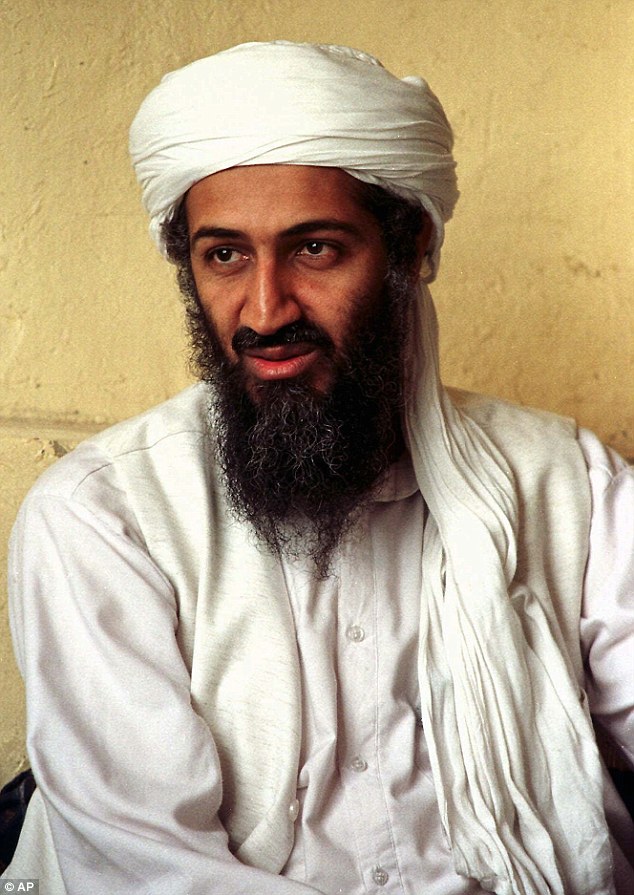 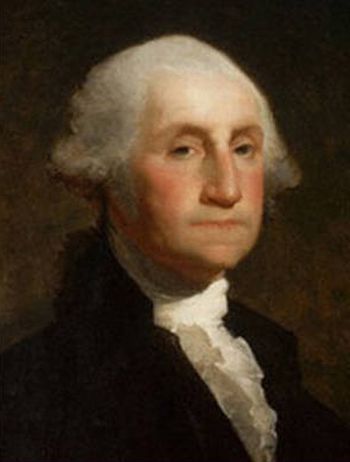 4
[Speaker Notes: many labs 1, ES d = 0,32]
Zvýšení důvěryhodnosti
cui bono?
pozice, která je pro danou osobu nevýhodná, působí důvěryhodněji
nestrannost
„nejsem fanoušek Zemana, ale...“
absence záměru přesvědčit
„tajné“ informace, WoM, náhodou získané
uvedení protiargumentů
5
Source confusion
oddělené uložení informace a jejího zdroje
časem dochází ke ztrátě spojení
pokud původní zdroj nebyl důvěryhodný, ztrátou dojde ke zvýšení důvěryhodnosti informace

skrytá / maskovaná reklama
6
Limity periferní cesty
důraz na centrální cestu roste s
důležitostí problematiky
zkušenostmi rozhodujícího se

sympatie a atraktivita hrají větší úlohu 
u méně důležitých rozhodnutí, kde chybí rozsáhlejší zkušenosti
v osobním kontaktu
pod časovým tlakem
7
Emocionální přesvědčování
v praxi nejde úplně oddělit emoce od věcných argumentů
může být emocionální přesvědčování lživé? manipulativní? 
jak?
statistické důkazy vs. živé příběhy
8
Emocionální přesvědčování
navození emocí
zejména negativních (strach, hněv, odpor)
kromě přesvědčení může zvýšit tendenci k akci – dle kontextu
prevention / promotion focus
prev. lépe reagují na hrozby, prom. na zisky
high / low-selfesteem
low nekonají okamžitě, s odstupem ale ano
musí být jasné, co mají lidé udělat
9
Emocionální přesvědčování – rizika a limity
riziko zahlcení strachem
> pasivita
> vyhýbání se informacím
riziko nedostatečného emocionálního náboje
např. dopady globálních klimatických změn
personifikace hrozby má silnější efekt
lidé zemřou po nákaze virem vs. vir zabije lidi 

riziko přecenění efektu
„Female hurricanes are deadlier than male hurricanes“ (Jung et al., 2014)
10
[Speaker Notes: http://nymag.com/scienceofus/2014/06/are-people-less-afraid-of-female-hurricanes.html]
Pořadí argumentů
je v debatě lepší mluvit jako první?
primacy efekt
nebo jako poslední?
recency efekt
záleží na čase mezi první a druhou promluvou a na čase od poslední promluvy do rozhodnutí posluchačů
krátký čas mezi 1. a 2. -> primacy efekt
krátký čas mezi 2. a rozhodnutí -> recency efekt
11
Před-svědčování
zaměření pozornosti
připravenost k určitému
	způsobu procesovaní info.
připravenost k želané reakci
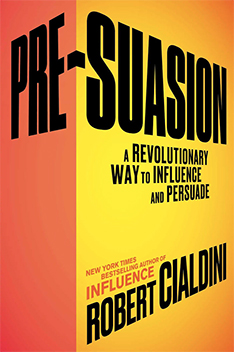 12